第四单元    人生之舟
15.  诫子书
第四单元    人生之舟
15.  诫子书
链接中考
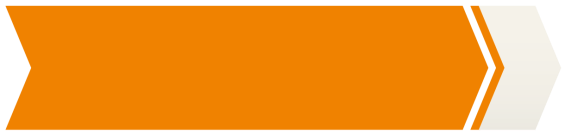 链接中考
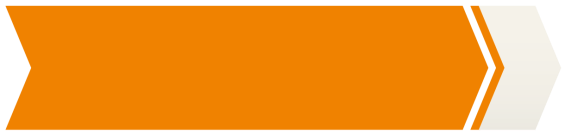 考点     文言文断句
考点透视
文言文断句是学习文言文的基本 功。明辨句读，要综合运用古汉语字 词句及古代历史文化等方面的知识， 因而断句能力的高低，就成了阅读文 言文能力高低的一个重要标志。解题时，要先阅 读整篇文言文，对文章内容有一个大体的了解， 然后逐步缩小范围，运用一定的技法，遵循先易 后难的原则来断句。
中考文言文阅读中对文言文 断句的考查一般以选择题和划分句子朗读停顿的 方式来设题。
图解技法
主谓之间要停顿。 
动宾之间要停顿。 
谓语与补语之间要停顿。
① 句子成 分之间 要停顿
文言文断句
②句首状语后要停顿。 
③句首发语词、关联词语后面要停顿。 
④ 文言文中的国名、年号、官职、地名，切 不可破读。
图解技法
主谓之间要停顿。 
动宾之间要停顿。 
谓语与补语之间要停顿。
① 句子成 分之间 要停顿
文言文断句
⑤ 文言文中连在一起的两个单音节词，朗读 时必须分开，不能读成双音节合成词。 
⑥朗读停顿要体现出省略成分。
 ⑦根据对文意的理解来确定停顿。
经典题型
❶ 请用“/”给下面的句子划分朗读 节奏。 
❷ 下列句子朗读节奏划分正确的一 项是（       ）。
类文在线
［宁波中考］阅读下文，回答问题。
释盗遗布
陈寔①，字仲弓，为太丘长。有人伏梁上，寔见， 呼其子训之曰：“夫不喜之人未必本恶习以性成 梁上君子是矣。”俄闻自投地，伏罪。寔曰：“观 君形状非恶人，应由贫困。”乃遗布二端，令改过之， 后更无盗。 
（节选自《忍经·劝忍百箴》）
［注］①陈寔（shí）：东汉人，做过太丘县令。
1．给文中画线部分断句，停顿处用“/”划开。（限 断三处）★ 
夫不喜之人未必本恶习以性成梁上君子是矣
答题思路
本题考査文言文断句。解答此类题， 首先要准确理解文意，然后理解所要求划 分朗读节奏的句子的意思，按其意义或音 节进行划分。其次要掌握一些文言句子朗 读的停顿规律，如单句的主谓之间、并列 的内容之间、中心语与修饰语之间等往往 要停顿。
[答案]夫不喜之人/未必本恶/习以性成/梁上君子是矣
2．下列句子中加点词解释有误的一项是（        ）
A．呼其子训之曰（教诲）
B．俄闻自投地（不久）
C．乃遗布二端（赠送）
D．后更无盗（强盗）
D
.
.
.
.
3．陈寔为什么不处罚梁上君子（用原文句子回答）
[答案]观君形状非恶人，应由贫困。
4． 结合文章内容，说说陈寔是一个怎样的人。
[答案] ①陈寔对梁上君子不加惩罚，反而赠送给他两匹布，从中可以看出他宽宏大量；②陈寔对梁上君子的偷盗行为并不责罚，而是进行教育，从中可以看出他教育有方，以德化人。
[参考译文]
陈寔，字仲弓，是太丘县令。(有一天)有一个小偷趴在屋梁上(准备行窃)，陈寔看见后，把他的儿子喊过来，教育他说：“不好的人，并不一定是生性如此，而是习惯已养成，屋梁上那一位就是这样的人。”不一会儿，(屋梁上的小偷)自己跳下来，跪在地上认罪。陈寔说：“从你的外貌上看(你)并不是恶人，应该是因为贫穷(才做这事)。”于是，赠给(他)两匹布，让他一定要改正，从此(这人)再没有偷过东西。
谢 谢 观 看！